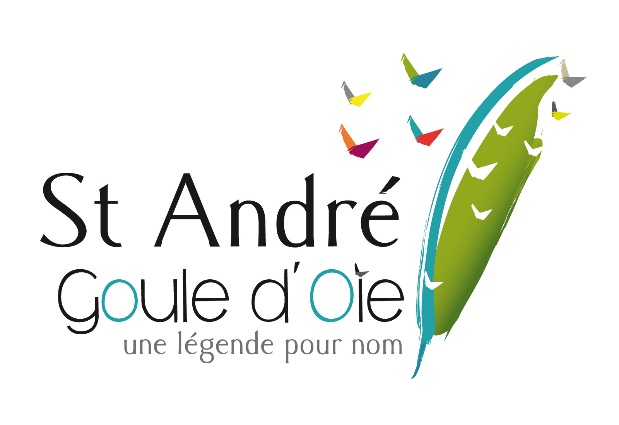 GRATUIT ET OUVERT à tous
Sans rendez-vous
Mardi 08 juin
de 13h00 à 19h
Pensez à vous munir d’une pièce d’identité, de votre carte vitale, d’un crayon et d’un masque.
Complexe sportif
Salle des Charmilles
17, rue de la Madone
ST ANDRE DE GOULE D’OIE
Tests antigéniques
Résultats connus en 15 à 20 min

Tests Salivaires pour les enfants
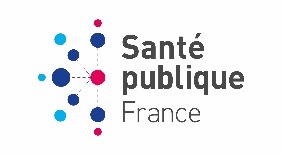 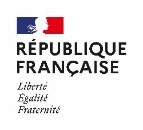 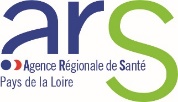 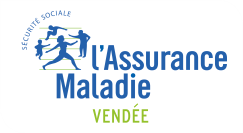 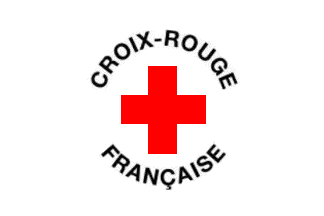